MINISTRASTVO FINANCIJA REPUBLIKE MOLDOVE
Državna riznica
Upravljanje likvidnošću
Kišinjev, listopad 2017.
Zakonodavni okvir
Zakon o javnim financijama i fiskalnoj odgovornosti br. 181 od 25. srpnja 2014.   
Članak 64.: U roku od 30 dana od donošenja zakonâ o godišnjem proračunu proračunski upravitelji izrađuju godišnje projekcije  likvidnosti za svoje proračune s mjesečnim raščlambama.
Svrha je projekcija osigurati efikasno upravljanje likvidnošću državnog i lokalnih proračuna.
Regulatorni okvir
Prije 2017.
Metodološke smjernice o novčanom izvršenju proračunâ koji čine nacionalni javni proračun: 
opće odredbe o upravljanju likvidnošću
Treba odobriti Ministarstvo financija
Treba odobriti Ministarstvo financija
Projekcije likvidnosti (godišnje i mjesečne) državnog proračuna
Projekcije likvidnosti (godišnje i mjesečne) državnog proračuna
Treba odobriti Ministarstvo financija
Dodjela sredstava državnog proračuna (svakodnevno)
Od 2017.
Metodološke smjernice o novčanom izvršenju proračunâ koji čine nacionalni javni proračun: 
opće odredbe o upravljanju likvidnošću
Propisi o upravljanju likvidnošću državnog proračuna koje je
 Ministarstvo financija odobrilo Nalogom br. 3 od 9. siječnja 2017.
Dodjela sredstava državnog proračuna (svakodnevno)
Treba odobriti državni rizničar
Regulatorni okvir
Propisi o upravljanju likvidnošću državnog proračuna
vrste projekcija
dodjela sredstava u državnom proračunu
projekcije izvora financiranja proračunskih sredstava
sadržaj projekcija
Odredbe
detaljne projekcije prihoda i rashoda
ažuriranje / izmjena projekcija
projekcije transfera iz državnog proračuna u državni proračun za socijalno osiguranje, fondove obveznog zdravstvenog osiguranja, lokalne proračune i Cestovni fond
projekcije prioritetnih rashoda
Projekcija sudionika u postupku
1. Državna riznica
9. Ostala tijela središnje i lokalne javne uprave
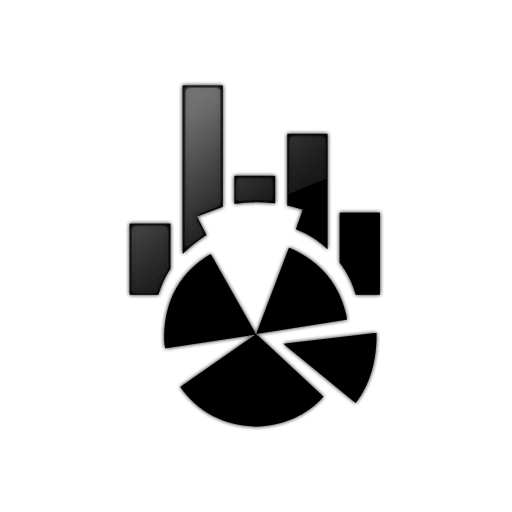 2. Odjel za konsolidirani proračun
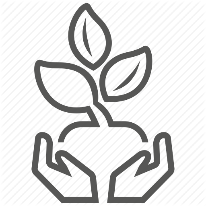 8. Ministarstvo poljoprivrede, regionalnog razvoja i okoliša
3. Odjel za javni dug
7. Ministarstvo gospodarstva i infrastrukture
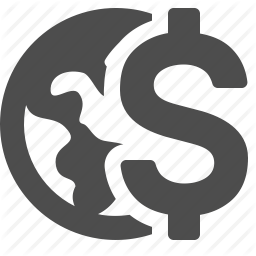 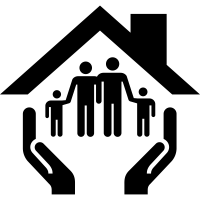 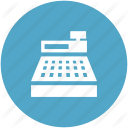 4. Državna porezna služba
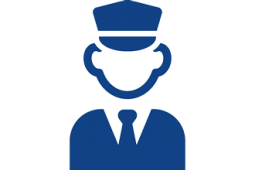 6. Državni fond za socijalno osiguranje
5. Carinska služba
Projekcije likvidnosti
1. Administratori prihoda – projekcije prihoda
3. Salda na JRR-ima
2. Godišnja proračunska ograničenja
Projekcije likvidnosti 
(godišnje, mjesečne)
Projekcija uplata i isplata
4. Statistički podaci i regulatorni okvir
5. Državni fond za socijalno osiguranje
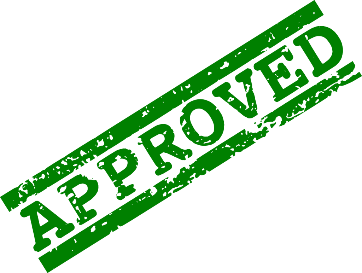 8. Javni dug
6. Ministarstvo gospodarstva i infrastrukture
7. Ministarstvo poljoprivrede, regionalnog razvoja i okoliša
Prioriteti projekcija
Prioritet je izraditi projekcije za plaćanja predviđena člankom 67. Zakona o javnim financijama i javnoj odgovornosti br. 181 od 25. srpnja 2017., 
i to sljedećim redoslijedom:

izvršenje obveza servisiranja državnog duga / dugova upravnih teritorijalnih jedinica;
rashodi za plaće, stipendije, dodatke, naknade, socijalno osiguranje i socijalnu pomoć;
rashodi za obvezno zdravstveno osiguranje za osobe koje osigurava država;
rashodi za  grijanjei električnu energiju;
rashodi za sredstva za hitne slučajeve.
Struktura projekcija
Godišnja projekcija
Poglavlje I.: prihodi
Poglavlje II.: rashodi
Poglavlje III.: proračunski saldo 
Poglavlje IV.: izvori financiranja
Struktura projekcija
Mjesečne projekcije
Poglavlje I.: primici 
Poglavlje II.: izdaci
Poglavlje III.: proračunski saldo 
Poglavlje IV.: unutarnji izvori
Poglavlje V.: vanjski izvori
Poglavlje VI.: Promjene proračunskog salda
Akumulacija salda do kraja mjeseca
50  mil. MDL
(2,8 mil. USD)
01
Servisiranje javnog duga i ostala prioritetna plaćanja
02
05
Transferi u proračun državnog socijalnog osiguranja
Transferi u lokalne proračune
300 mil. MDL
(17 mil. USD)
800 mil. MDL
(44 mil. USD)
200 mil. MDL
     (11 mil. USD)
250 mil. MDL
     (14 mil. USD)
Plaće
03
50 mil. MDL
(2,8 mil. USD)
04
Transferi u fondove obveznog zdravstvenog osiguranja
Transferi iz državnog u lokalne proračune
izvršavaju se svaki mjesec u skladu sa Zakonom o državnom proračunu, pri čemu se 1/10 godišnjeg iznosa pruža u prvih šest mjeseci, a 1/15 u preostalih šest mjeseci. 



izvršavaju se svaki mjesec u skladu s projekcijama te na temelju platnih dokumenata koji se prenesu u informacijski sustav MF-a, koji su označeni po grupama prema funkcionalnoj klasifikaciji kako slijedi:
obrazovanje: NV
kultura, mladi i sport: SP
socijalna pomoć: AS
Cestovni fond: FD
Opći transferi:
Namjenski transferi:
Planovi za budućnost
Nema planova
Automatski postupak izrade projekcija
Raspored plaćanja 
(ugovori o javnoj nabavi)
Prikupljanje projekcija od tijela središnje javne uprave (ministarstava i agencija)
Hvala na pozornosti
Slobodno nam se obratite u slučaju bilo kakvih pitanja